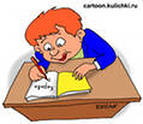 Многочлен
и его стандартный вид
Многочлен
Многочленом называется алгебраическая сумма одночленов.

3a3b +  4xy  +  4   - многочлен


         члены многочлена
Являются многочленами
7ах – многочлен состоящий из одного            	  члена
7х3 – 5ху2   - двузначный
4а2 + bx – 8ab   -  трёхзначный

	НЕ ЯВЛЯЮТСЯ МНОГОЧЛЕНАМИ:
4с2 – 5а : с3
(14x4 – 5x2)  : у + 3ху2 : у7 - 8
Приведение подобных членов
3х2а - 4х2а + by + 2 by + 3 – 7

      подобные члены (слагаемые)

Привести  подобные члены:
А= 4ху2  – 3хb+ 5у2х +7 + ху2 - 4xb + 3
Группируем  подобные слагаемые:
А= (4ху2 + 5у2х + ху2 ) + ( - 3хb - 4xb )+ (7+3)
Упрощаем:
А= (4+5+1) ху2 +( -3 – 4) xb +10
Получаем ответ:
А= 10 ху2 – 7xb +10
Пример: привести подобные члены.
-8p4 +12p3 +4p4 -8p  2 +3p  2

Решение:
-8p4+12p3+4p4-8p2 – 3p2= (-8p4 + 4p4) +12p3+(-8p2-3p2) = -4p4 +12p3 – 11p2

Самостоятельно привести подобные члены:
 14х2 + ab – 4x2 +3+2ab
8c4-3c3+2 – 4c 4  + 3c3
Стандартный вид многочлена.
Многочлен стандартного вида – это многочлен, в котором:
Каждый член в стандартном виде
Нет подобных слагаемых
Одночлены расположены в порядке убывания степеней

Например:

17аb2c3 + 4bc2 +8b2 +c +2
Пример:       Записать в стандартном виде 			  многочлен А.

А= 17ab – 4bc +ac – 3ab + 5bc +ab +2bc.

А= 15 ab + 3bc +ac			многочлен А имеет 
A=  3bc +15ab +ac			 стандартный вид
A=  ac + 3 bc + 15 ab 
    Многочлен А может быть записан в стандартном виде не  единственным  способом.
Степень многочлена стандартного вида
- наибольшая из степеней входящих в него одночленов.
А   =      3х2у    +      4ху        +   2 
                одночлен                 одночлен         одночлен
                   3 степени                2 степени                0 степени.
       Степень одночлена А равна трём.

Пример: Определить степень многочлена

4а6 – 2а7 + а -1
5р3 – р - 2
Пример. Записать в стандартном виде многочлен:

А=3ab*2bc-3a2bc+2a(-b2c)+ac(-4ab)+2a(-4bc)
	
                             Решение: 

1) Записать каждый из входящих в А одночленов в статарном    виде:
    А=6ab2c - 3a2bbc – 2ab2c – 4a2bbc – 8 abc

2) Приведём в А подобные члены
    А=4ab2c-- 7a2bbc – 8abc
или
    A= - 7a2bbc + 4 ab2c – 8 abc

    Пример записать А в стандартном виде 
    А = 4х5 – 3х2 + 8х9 – 3

Решение
Одночлен расположить в порядке убывания степеней переменных:
                                А=  8х9  + 4х5 - 3х2 - 3
Задание на дом: п.24 №24.5,№24.7,№24.8(в,г)

Спасибо за урок!
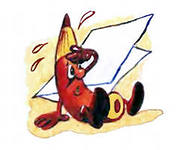 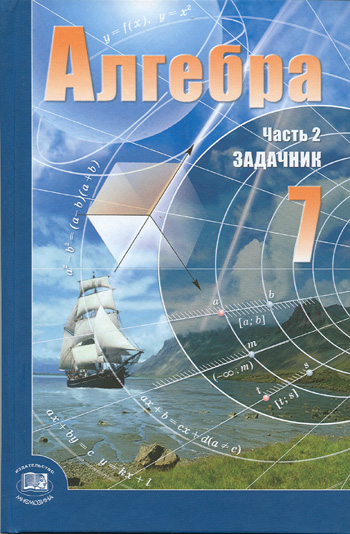